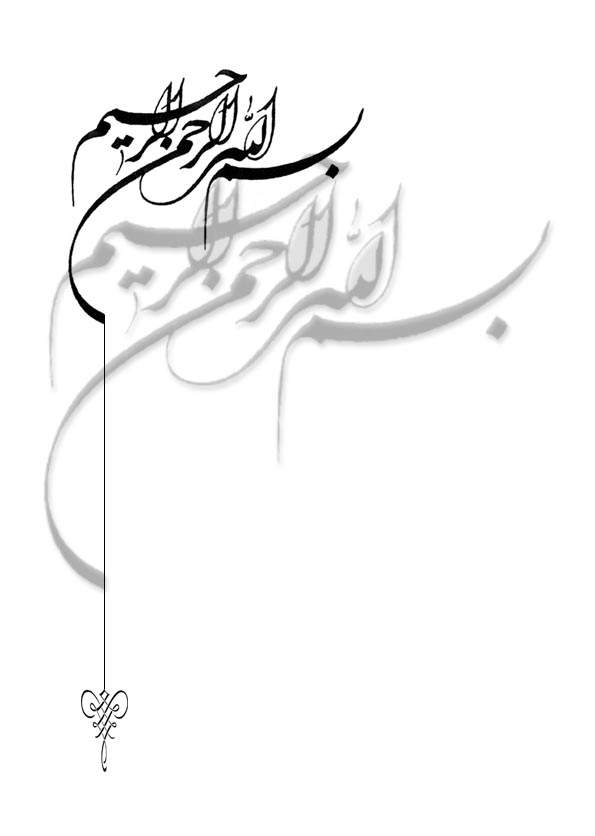 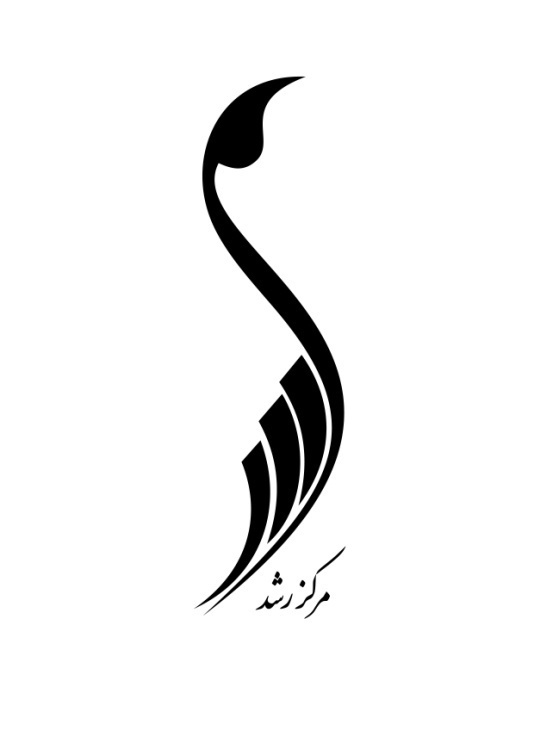 گفتارهایی در عدالت اجتماعی  
«اعدلوا هو اقرب للتقوی»

محمد صادق تراب زاده جهرمی
مهرماه 1392
گفتارهایی در عدالت پژوهی
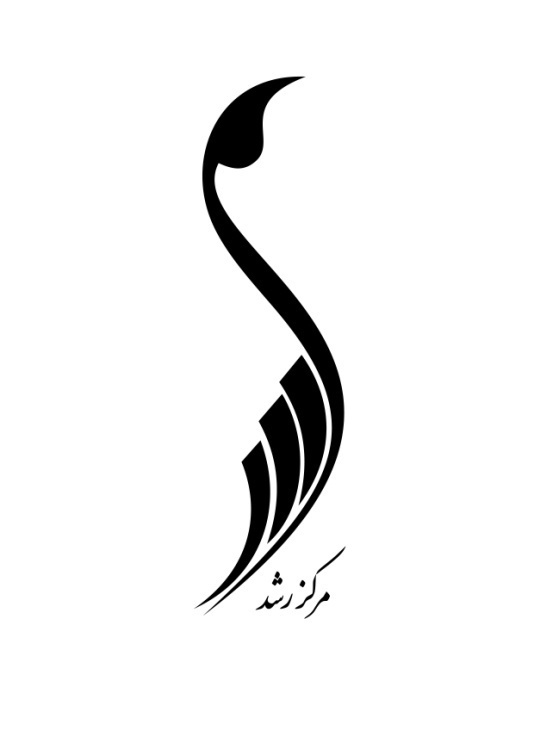 منطق علمی عدالت پژوهی
منطق علمی عدالت پژوهی (1)
مقدمه
نیازمندی هر اقدام و به طور کلی برنامه ای جهت تحقق غایات خود، به تمهید مسائلی از قبیل تعیین کلی یا جزئی مسیر حرکت
از جمله لوازم مسیر: 
نظریه برنامه: نمایش سیر تحقق غایات 
مبتنی بر دو نظریه تغییر و اقدام
نظریه تغییر همان منطق علمی: یک نظریه اجتماعی جهت تبیین یا توصیف نحوه تحقق یک غایت اجتماعی
نظریه اقدام همان منطق عملی: سازماندهی عملی این تغییر
منطق علمی عدالت پژوهی (2)
روش برخورد در علم: منطق مساله محوری 
ابتناء بر مبانی فلسفی و در عین حال کاربردی
در علوم انسانی اسلامی: 
اصالت مساله: مساله روش را می سازد نه تعیین موضوع و مساله به عهده روش. 
برخورد با مساله چگونه باید باشد؟ 
گام اول: در ابتدا به جای تفلسف یا ورود جزئی باید به سراغ شناخت مساله رفت. 
یکی از رویکردهای شناخت مساله: تدوین «نظام مسائل یا نقشه هوایی» مساله مورد نظر
در این رویکرد: 
ابعاد، سوالات و مفاهیم مرتبط با مساله شناسایی شده و تا حد امکان دامنه اثر مساله شناسایی شود.
در گام اول نیاز نیست که برای این سوالات و ابعاد، پاسخی وجود داشته باشد. 
هدف در این مرحله: 
شناسایی گستره مساله و یافتن یک تصویر کلی است که می تواند راهنمای عمل ما در تفصیل باشد. 
گام دوم: شناسایی حوزه های علمی مرتبط و رابطه بین مسائل و هر حوزه علمی
متناسب با نظام مسائل گام اول، شناسایی حوزه های علمی که جواب سوالات در آنجاست.
منطق علمی عدالت پژوهی (3)
گام سوم: نظام مسائل خرد
علوم انسانی اسلامی مبتنی بر حکمت عملی؛ مصالح و مفاسد امور و فایده داری غایت، معیار حسن و قبح یا درستی و نادرستی امور؛ تفاوت مصالح و مفاسد امور در شرایط مختلف؛ بنابراین تبعیت علوم انسانی اسلامی و رویکرد مساله محوری از اقتضائات زمانی- مکانی.
انتخاب یک حوزه کاربردی و عملیاتی حیات اجتماعی بشر در کنار برش مساله محوری؛ تحلیل ماتریسی مسائل. 
در این گام: بومی سازی نظام مسائل در حوزه های خرد. 
گام چهارم: پاسخ گویی به مسائل
پاسخ گویی به مسائل خرد در عین نگاه کل گرایانه که از ابتدا دنبال شد.
پاسخ به سوالات را می توان با دو نگاه بنیادین و کاربردی ادامه داد.
حاکمیت نگاه دینی در پاسخ گویی: منبع عقل و نقل به عنوان دو منبع دینی. 
علوم انسانی اسلامی چیزی جز دین نخواهد بود.
منطق علمی عدالت پژوهی (4)
بازگشت
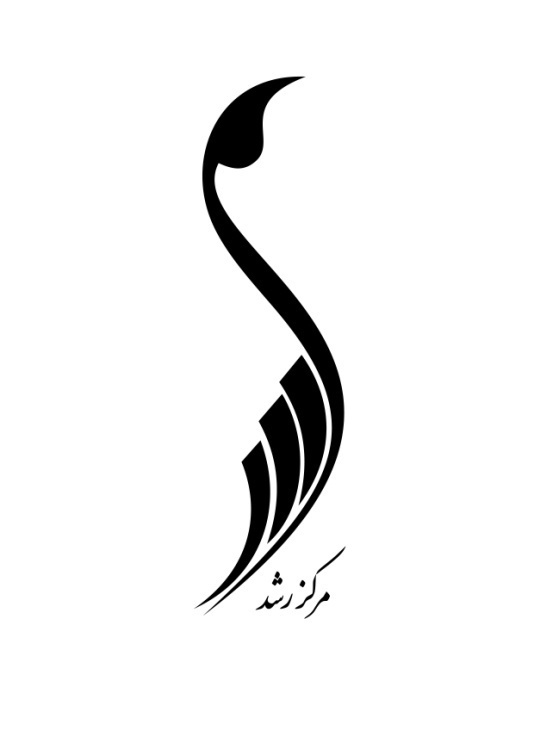 منطق عملی عدالت پژوهی و پیاز عمل
منطق عملی عدالت پژوهی و پیاز عمل (1)
برای پیاده سازی این منطق علمی که فرایندی مستمر است چند گام عمده را به صورت رتبی یا هم زمان باید طی کرد:
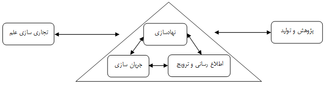 منطق عملی عدالت پژوهی و پیاز عمل (2)
اساس حرکت عدالت پژوهی: 
نهادینه سازی مساله عدالت در حوزه پژوهش 
به تبع سریان عدالت به عمل.
لذا با شروع تولید علمی، سه مرحله دیگر به صورت هم زمان و گاهی رتبی: 
تا از طرفی، حوزه تولید تقویت شود 
از سوی دیگر امکان سریان عدالت به فضای عمل فراهم شود. 
سه مرحله: ترویج، نهادسازی و جریان سازی:
سه گام برای تقویت عرصه تولید و از سوی دیگر زمینه ساز و کانال انتقال تولیدات به عرصه عمل. 
این سه گام، زنجیره تولید علم از تولید تا تجاری سازی را تحقق می بخشد. 
در این راستا باید فعالیت هایی را سازماندهی کرد که ممکن است برخی تنها به یک نقش و برخی به همه این نقش ها در فرایند تجاری سازی عدالت پژوهی بپردازند:
منطق عملی عدالت پژوهی و پیاز عمل (4)
لایه اول
تولید، ویرایش و انتشار طبقه بندی JCS با حق مالکیت معنوی
استخراج و تدوین نظام مسائل عدالت: در مکانیسم جلسات مستمر اثرخوانی و نقد
منبع شناسی، نهادشناسی، جریان شناسی فکری و نهادی عدالت پژوهی
آموزش عدالت پژوهی
خبرنامه
تولیدات نظری موردی 

لایه دوم
سایت عدالت پژوهی با قابلیت: اطلاع رسانی، عضوگیری، گفتگو، بانک اطلاعاتی، هدایت و جریان سازی
نرم افزار به روز شده با قابلیت: اطلاع رسانی، بانک اطلاعاتی، هدایت و جریان سازی
منطق عملی عدالت پژوهی و پیاز عمل (5)
لایه سوم
نشست های علمی: موضوع محور، مسائل روز
نشست های انتقال تجربه 
جوایز: نظریه و نظریه پرداز، کتاب، پایان نامه، مقاله، گزارش، طراحی، اجرا.
مسابقات علمی: دانشجویی، دانش آموزی
همایش ها
نقد کتاب، پایان نامه، مقاله، گزارش و ....
دوره های آموزشی کارگاهی

لایه چهارم
طراحی و اجرای دوره های آموزشی تحصیلی
طراحی و اجرای دوره های آموزشی حرفه ای
آموزش مجازی
منطق عملی عدالت پژوهی و پیاز عمل (5)
لایه پنجم: انجمن علمی عدالت پژوهی ایران
انتشارات 
حلقه ها و گروه های علمی 
الف: عدالت های مضاف: اقتصادی، فرهنگی، آموزشی، مدیریتی و...
ب: نقد سیاست ها و عملکردها در جمهوری اسلامی ایران از منظر عدالت
ج: شاخص سازی عدالت اجتماعی
د: آموزش عدالت
ه: رصد و پایش مستمر ذخیره دانشی عدالت توام با جریان شناسی داخلی و خارجی
و: مبانی نظری عدالت اجتماعی

لایه ششم: مرکز عدالت پژوهی مبتنی بر رویکرد ارزشیابی CJR
ارزشیابی طرح ها و پروژه های دولتی و غیردولتی
نهادسازی عدالت در نظام جمهوری اسلامی ایران (طراحی)

لایه هفتم: نهادینه سازی عدالت در نظام جمهوری اسلامی ایران (اجرا)
منطق عملی عدالت پژوهی و پیاز عمل (6)
مزیت فعالیت های منطق عمل: پویایی
منطق عمل، در قالب یک پیاز اقدام است که با توجه به ظرفیت اجرایی، می توان در لایه مرکزی متوقف شد یا اینکه پوسته های بیشتر خود را عرضه کند. 
تولید یک لایه جدید، منوط به تخریب لایه قبل نیست و هزینه انتقال لایه به لایه و به عبارت دیگر گسترش دایره فعالیت، صفر است. 
حرکت از یک لایه به لایه بعد، نه تنها منوط به توقف لایه های مرکزی نیست، بلکه در عین استمرار، لایه مرکزی نقش تغذیه کننده لایه های بیرونی تر را به عهده دارد. 
ظرفیت انسانی از یک نفر در لایه مرکزی آغاز و در لایه نهایی، ظرفیتی بسیار بزرگ دارد.
بازگشت
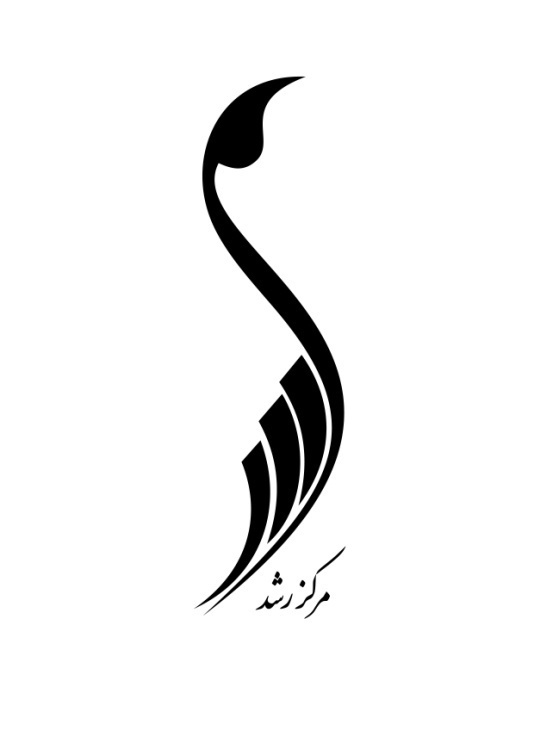 درآمدی بر الگوریتم حل مساله در عدالت اجتماعی
درآمدی بر الگوریتم حل مساله (1)
مساله
نبود مراکز یا جریان های عدالت پژوهی، رشته آموزشی، نظام پژوهشی و سیر مطالعاتی در حوزه عدالت پژوهی 
عدالت در تاریخ همواره خواسته بشری بوده و حتی مراکز و جریان های عدالت طلب بسیار رشد و گسترش داشته اند اما در عرصه عدالت پژوهی خیر.
علت امر شاید: 
درک نادرست از مفهوم عدالت، 
گستره وسیع حوزه مطالعاتی آن 
عمق مسائل عدالت که موجب می شود حتی جریان های عدالت خواه نیز از ورود جدی و مستمر به این حوزه ممانعت می کنند. 
یکی از راهکارهای کاستن از مشکل: تعریف الگوریتم های حل مساله
از کلی گویی خارج باشد 
بتواند مصادیق عدالت را مورد ارزیابی قرار دهد. 
این الگوریتم می بایست از عملکرد مقطعی به دور بوده و استمرار داشته باشد. 
همچنین بتواند در زمان واحد شرایط مختلفی را از منظر ایدئولوژی های مختلف تحلیل کند.
درآمدی بر الگوریتم حل مساله (2)
این مقاله به دنبال 
طراحی یک الگوریتم اولیه حل مساله است که بتواند 
ضمن تحلیل شرایط واقعی جامعه و در طول زمان، 
امکان ارزیابی از عدالت را فراهم ساخته و 
از حوزه نظر به حوزه کاربرد ورود نماید. 
چنین توصیفی از الگوریتم، متضمن پیش فرض هایی است که در صورت خدشه آن ها، ممکن است کارامدی الگوریتم نیز دچار نقص گردد. از این رو ابتدا پیش فرض های خود را در باب نظریه عدالت بیان کرده و سپس به طراحی الگوریتم خواهیم پرداخت. 
این الگوریتم اگرچه در حوزه عدالت است اما برای مسائل مختلفی در حوزه های مختلف قابل تعمیم است.
درآمدی بر الگوریتم حل مساله (3)پیش فرض ها
عدالت حقیقتی ثابت و در مصادیق متغیر؛ اصول عدالت مانع از نسبیت در عدالت.
اصل بر کشف حقیقت عدالت اما در اجرا، بررسی ادارک نیز مهم است. 
نظریه عدالت یک نظریه تک معیاره جهان شمول نیست بلکه شامل معیارهای چندگانه است که با توجه به زمینه خاص آن، از ترکیب آن معیارها با وزن های مختلف، مصادیق عدالت استخراج می شوند.
عدالت تابع مصالح و مفاسد امور؛ ایدئولوژی ها بیانگر و تعریف کننده این مصالح و مفاسدند. 
دین در اینجا نقش اساسی دارد. برای شناخت مصالح و مفاسد امور نیز در سطوح مختلف نیازمند نظریه های کلان اجتماعی اسلامی هستیم و این، فتح باب علوم انسانی اسلامی است.
نسبت فقه و عدالت: فقه، نظریه اداره جامعه بر مبنای دین است. 
عدالت به عنوان یک سند، قاعده، رویکرد و گفتمان عام در کشف حکم و اجرای احکام مکشوف از محورهای مورد نیاز به تبیین موضع هستند.
اصالت پیشگیری: دین همواره از بین دو رویکرد پیشگیری و درمان به نگاه اول تاکید بیشتری داشته است.
درآمدی بر الگوریتم حل مساله (4)
بعد حقیقت- ادراک
حقیقت
ادراک (اجرا)
بعد زمان
وحی
قبل از شروع
دور اول و توزیع
دورهای بعد و بازتوزیع
عقل
عرف
بعد منبع شناخت
بعد زمینه
چه کسی تخصیص دهد؟
یک طرف بازی.
دو طرف بازی.
نهاد بیرونی.
------- 
مردم
دولت
بخش خصوصی
شایستگی
برابر
نسبت برابر
عمل
عملکرد
نابرابر
توازن کل
نیاز و کرامت
بعد متغیر
قیمت
مطلوبیت (کل، نهایی)
مقدار (عدد، کیل، وزن)
نسبت مطلوبیت به قیمت
بعد نتیجه
محورهای هشت گانه الگوریتم
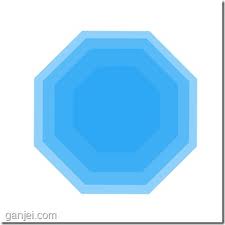 بعد مفعول توزیع
بازگشت
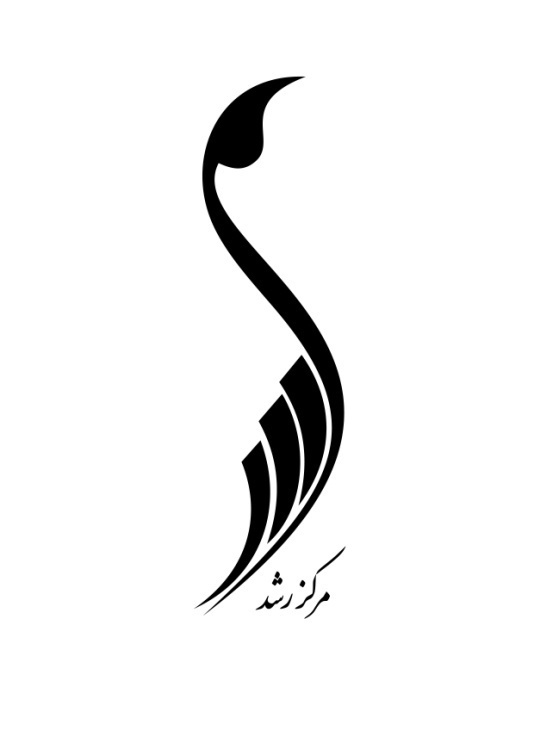 نسبت الگوریتم حل مساله 
و
 نظام سازی حاکمیتی عدالت اجتماعی
نسبت الگوریتم حل مساله و نظام سازی حاکمیتی عدالت اجتماعی (1)
مقصود از نظام سازی:
طراحی قواعد حرکت جامعه از زاویه حاکمیت دینی
قواعدی جنبه عام و اصل بودن دارند
با توجه به تعریف «العدل سائس عام و الجود عارض خاص» فرض بر این است:
نظام سازی از زاویه حاکمیت ناظر به بعد سائس عام است و اخلاقیاتی مثل جود در حوزه اجتماعی به عنوان عارض خاص در کنار سائس عام قرار می گیرند.
نسبت الگوریتم حل مساله و نظام سازی حاکمیتی عدالت اجتماعی (2)
مراحل:
مساله شناسی اجتماعی: 
در نهایت به استخراج مجموعه عوامل اقتضاء شناسی منجر می شود. 
پویانمایی مساله 
تعامل عوامل اقتضاء شناسی روی یکدیگر، تصویر دینامیک یک مساله را نشان می دهد.
در سطح خرد، رفتار مساله را نشان می دهد.
شبکه مسائل اجتماعی
در گام اول، از تعامل چند مساله  به صورت استاتیک حکایت دارد.
در گام دوم، شبکه مسائل را پویا می کند.
نسبت الگوریتم حل مساله و نظام سازی حاکمیتی عدالت اجتماعی (3)
نظام سازی اجتماعی از منظر حاکمیت دینی
از منظرهای مختلفی قابل پیگیری است؛ مثلا نظام سازی اخلاقی درون خانواده. 
نظام سازی یعنی تعیین سائس عام از منظر قاعده گذاری حاکمیت دینی و هدایت اجتماعی جامعه.
این نوع نظام سازی از زاویه مردم سالاری دینی است که سه پایه دارد:
رشد توام با اختیار و بصیرت (مرحله انتخاب ها)
رشد از طریق مشارکت (مرحله همکاری)
رشد از طریق مدیریت مبتنی بر اقتضائات (مدیریت همکاری ها)
در نظام سازی اجتماعی به جهت مقام تجویز نیازمند تقدم سنجی هستیم:
رتبی
زمانی
علّی
پس از تقدم سنجی به طراحی نظریه برنامه نظام سازی خرد خواهیم پرداخت.
تمدن سازی: 
منظور نظام سازی کلان است.
تعامل نظام سازی خرد و کلان را تبیین می کند.
بازگشت
اللهم صلی محمد و آل محمد و عجل فرجهم